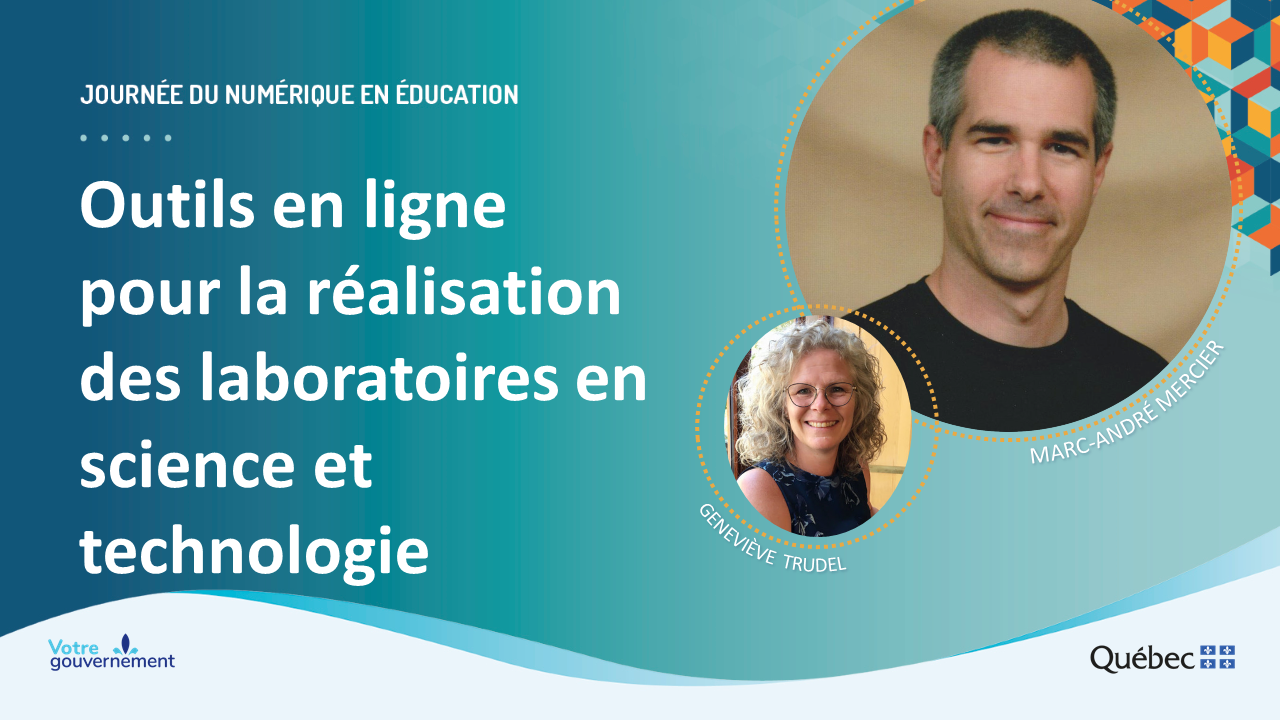 L’enseignement pratique à distance en science et technologie
[Speaker Notes: Lien vers la présentation : http://recit.org/ul/qkf]
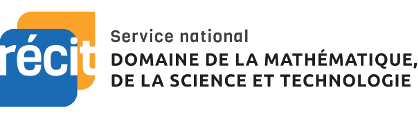 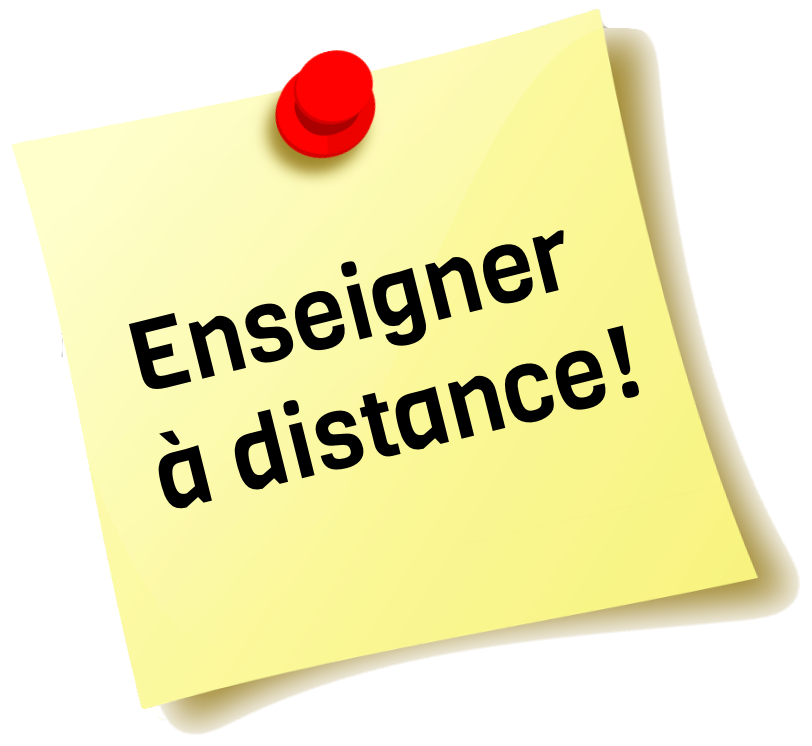 Lien vers la présentation

http://recit.org/ul/qou
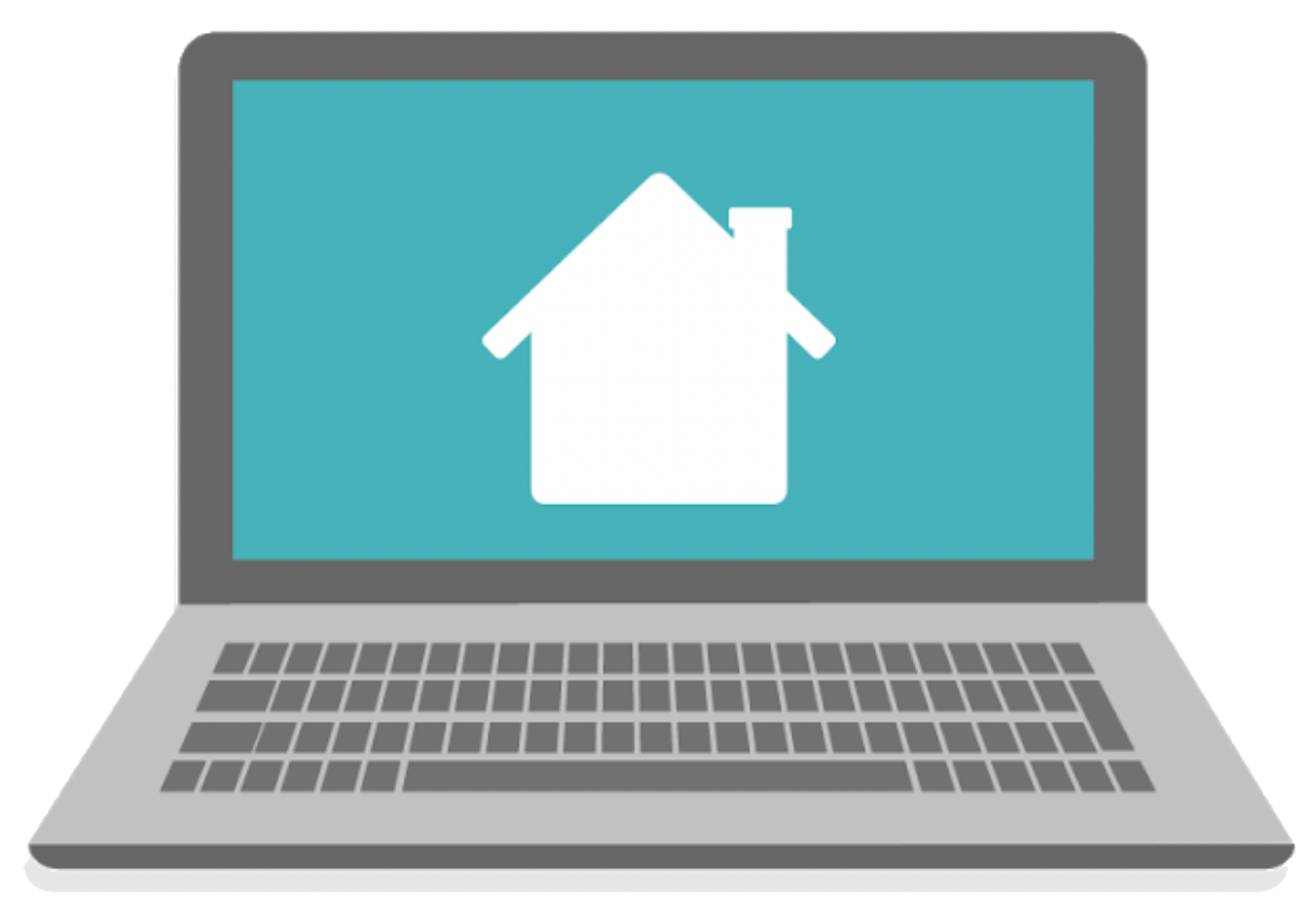 Pour plus de détails : recitmst.qc.ca
2
[Speaker Notes: Lien vers la présentation :
http://recit.org/ul/qou]
Plan de la rencontre
Bienvenue
Qui êtes-vous?  On s’inscrit...
Présentation des divers outils
On s'amuse un peu!!!
Retour sur vos découvertes
3
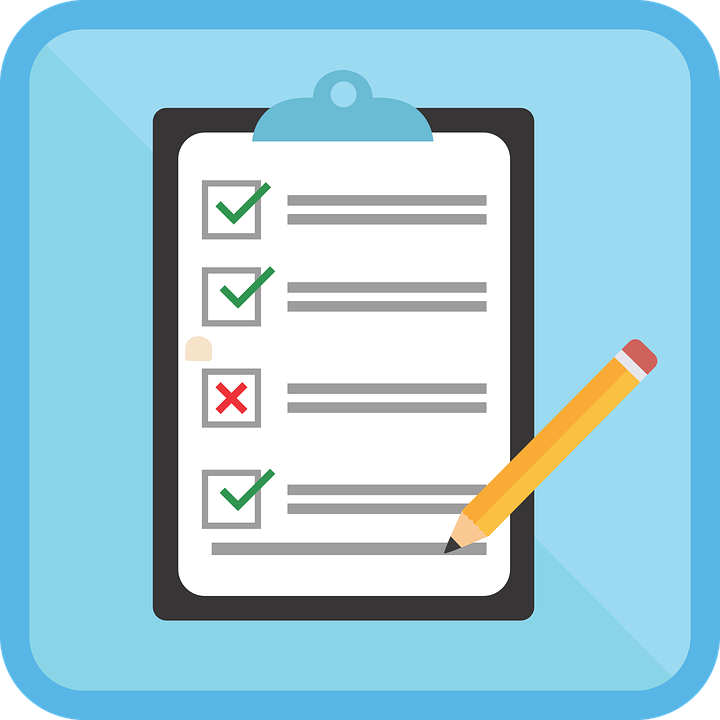 Qui êtes-vous?
Nom, rôle, CSS,  autres
(clavardage)
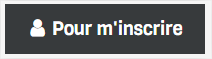 4
[Speaker Notes: Lien vers l’espace JNÉ à placer dans le clavardage]
Développer ses compétences numériques
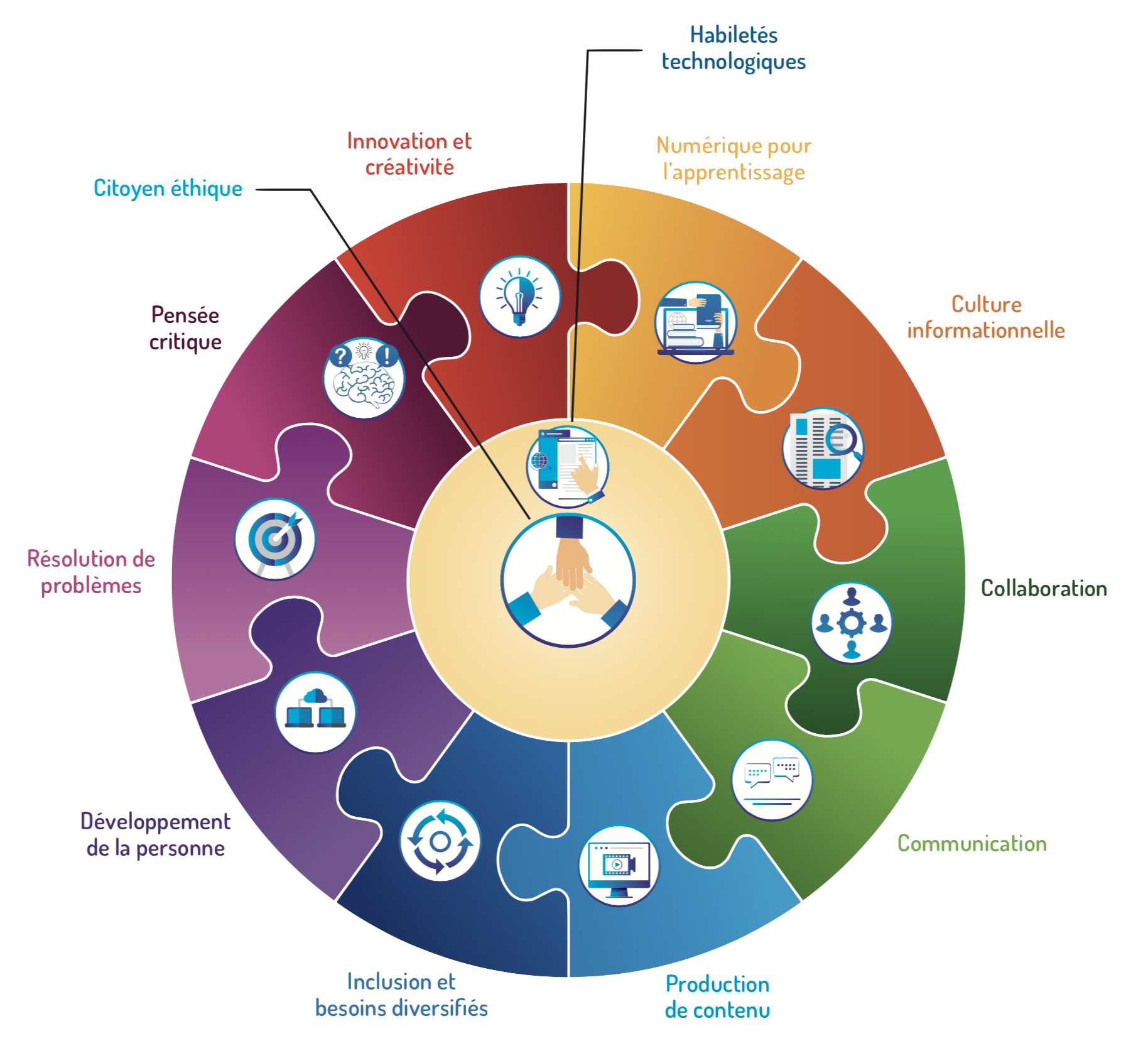 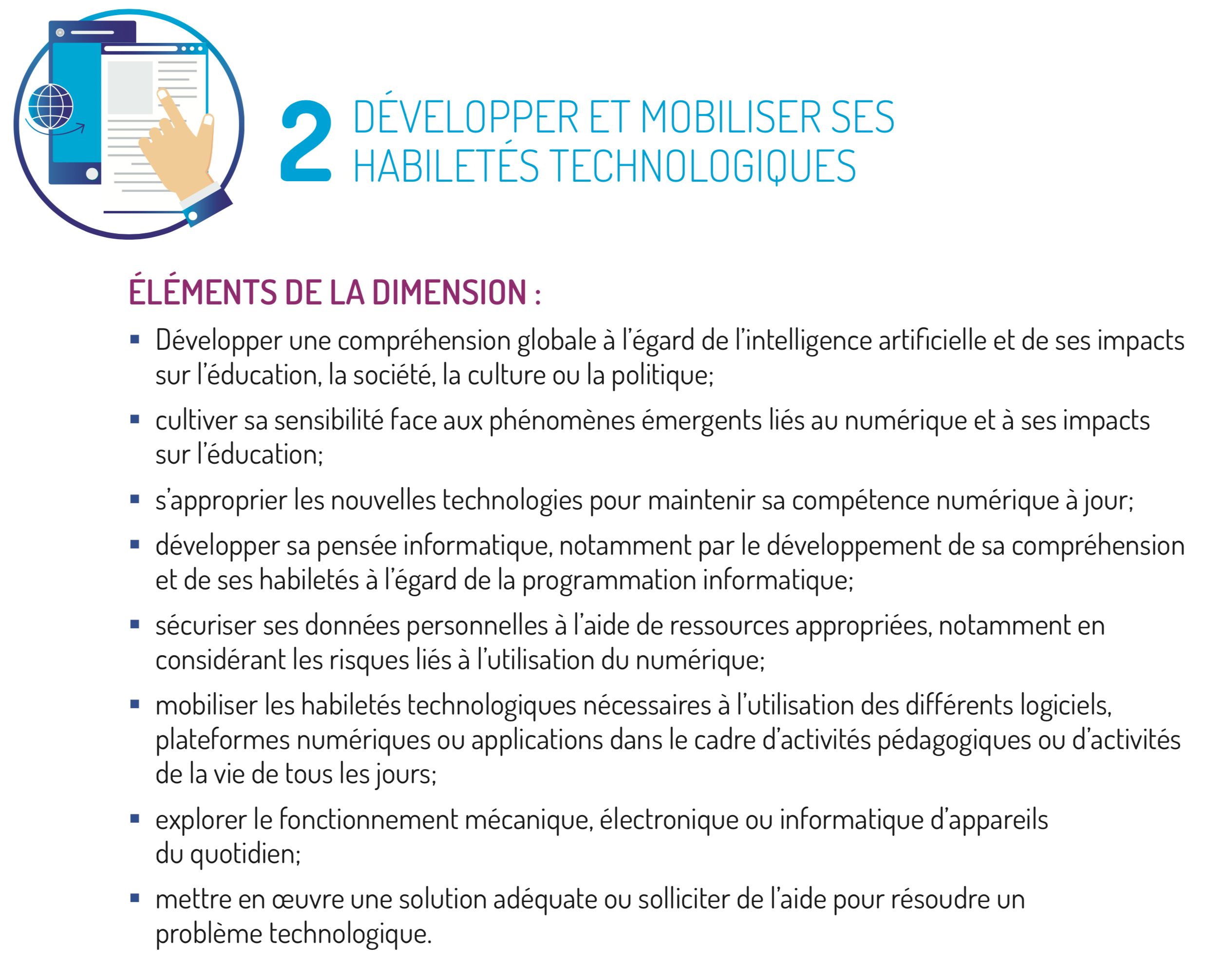 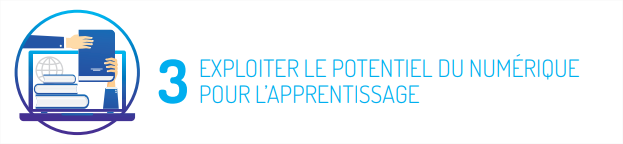 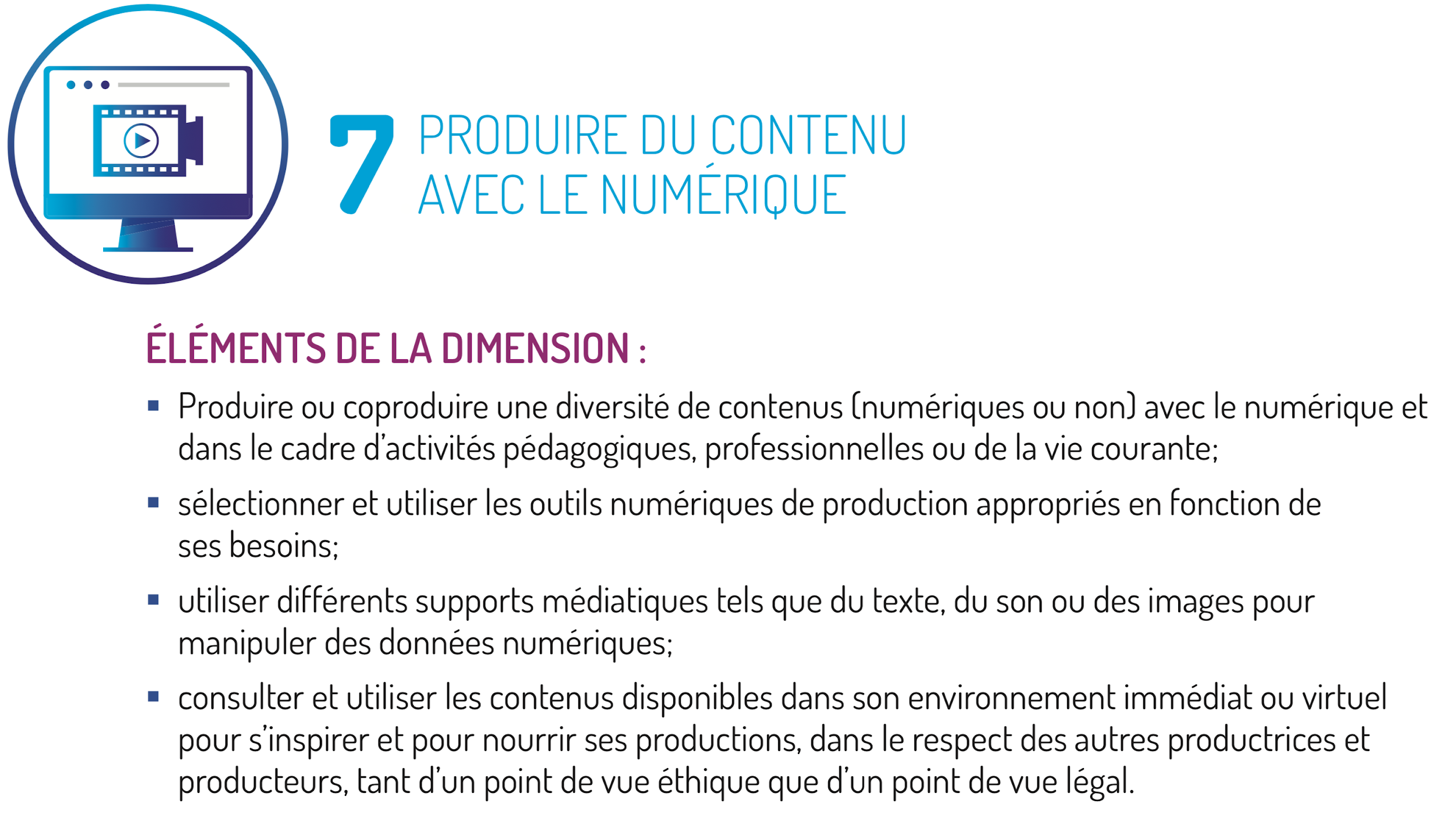 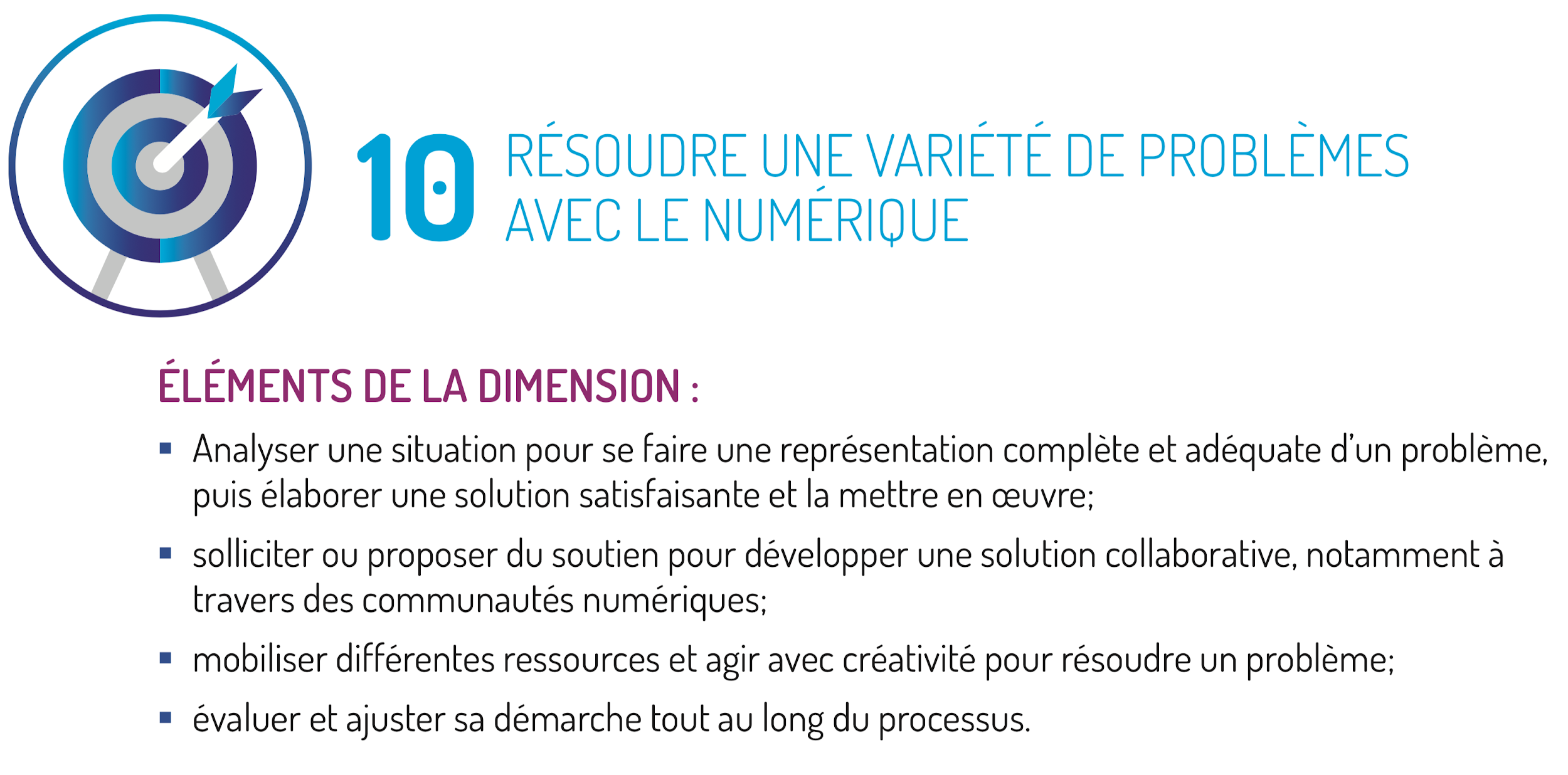 Cadre de référence de la compétence numérique
PhET
Site assez connu pour la réalisation de laboratoires de science  
Propose plusieurs simulations en sciences et en mathématiques
Certaines simulations permettent de reproduire des laboratoires que vous réalisez déjà en classe.
Ressources partagées par d’autres enseignants disponibles (majoritairement en anglais)
Place your screenshot here
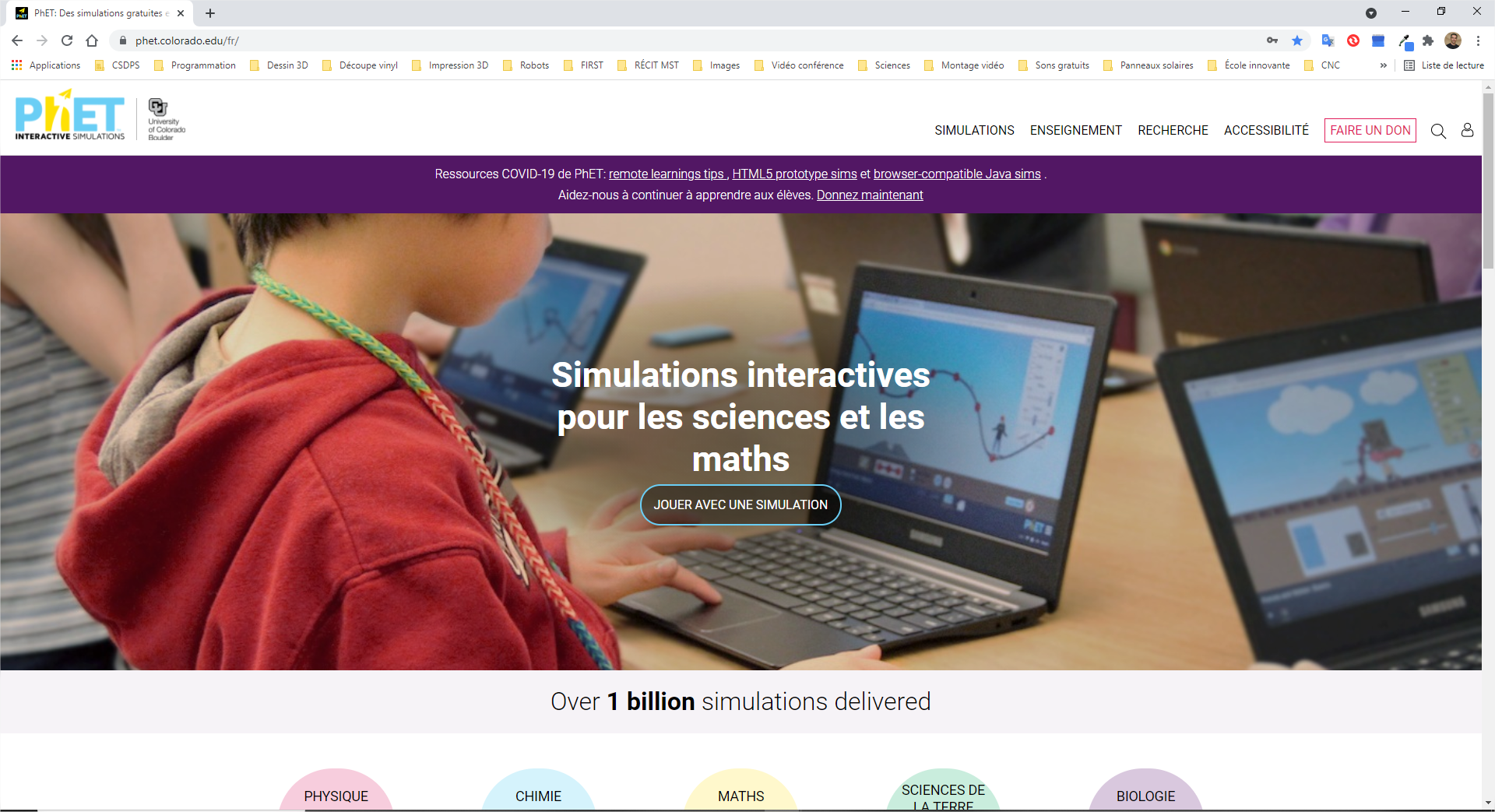 https://phet.colorado.edu/fr/
6
[Speaker Notes: https://phet.colorado.edu/fr/]
Tinkercad Circuits
Place your screenshot here
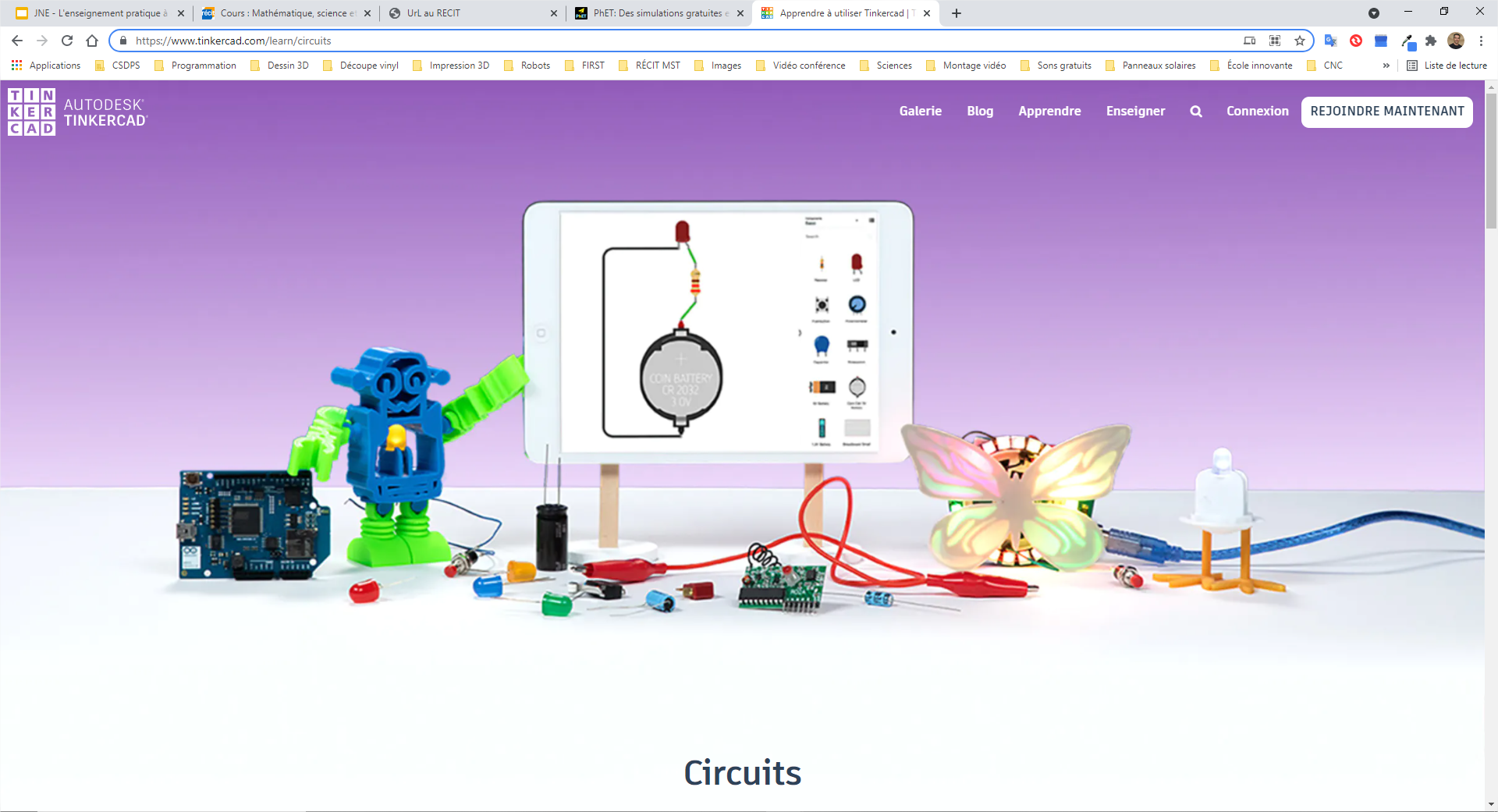 Application en ligne qui permet de réaliser des circuits électriques  
Création d’un compte gratuit
Mieux connu pour le dessin 3D
Possibilité de créer des classes
Simple d’utilisation
Il est possible de réaliser des laboratoires en électricité et prendre des mesures de tension, d’intensité ou de résistance.
Il est possible de faire de la programmation avec Arduino ou Micro:bit et de simuler le programme réalisé par les élèves.
Voici une série de laboratoires portant sur le volet Électricité en 4e secondaire.
https://www.tinkercad.com/learn/circuits
7
[Speaker Notes: https://www.tinkercad.com/learn/circuits]
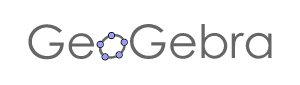 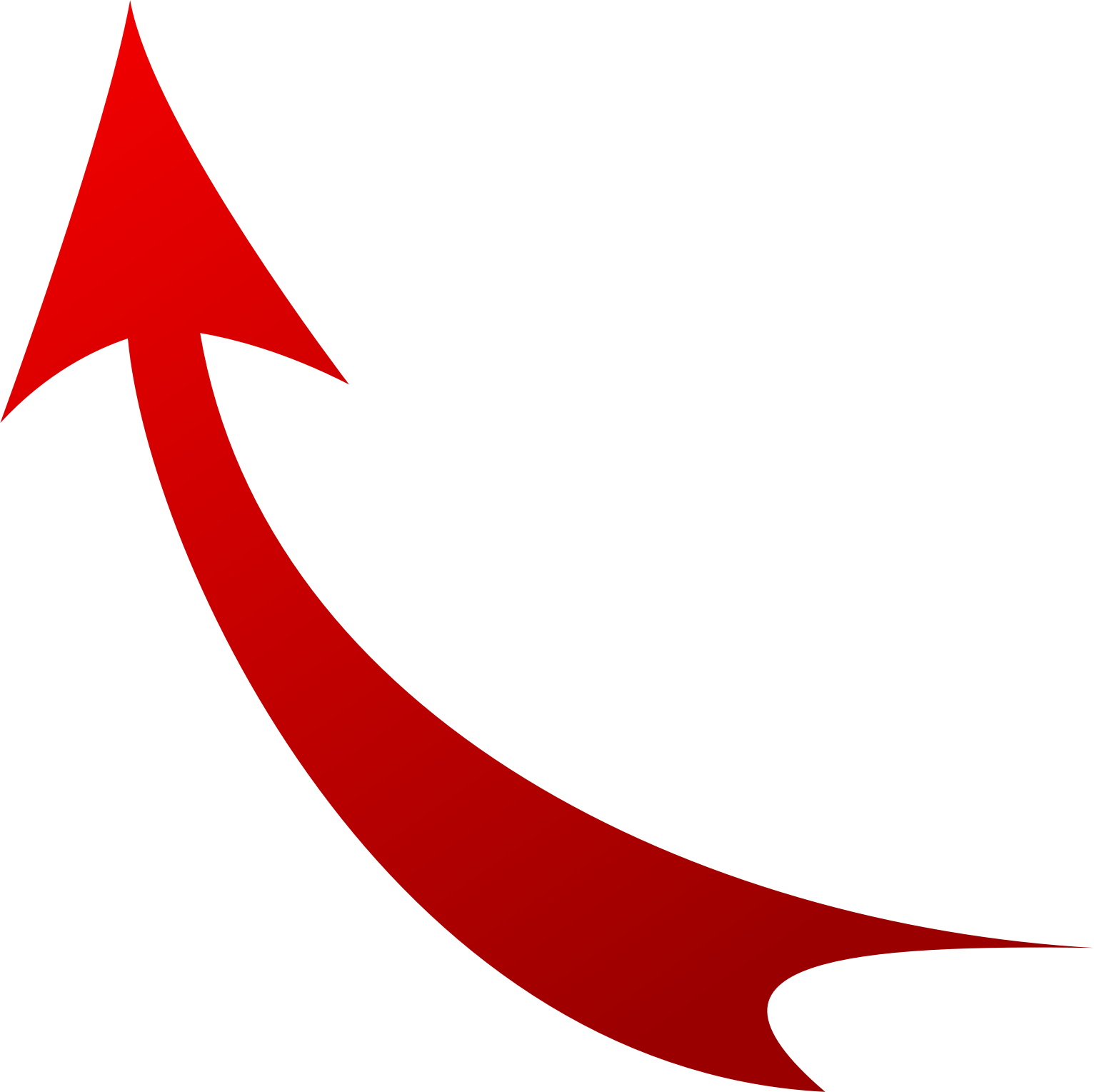 Place your screenshot here
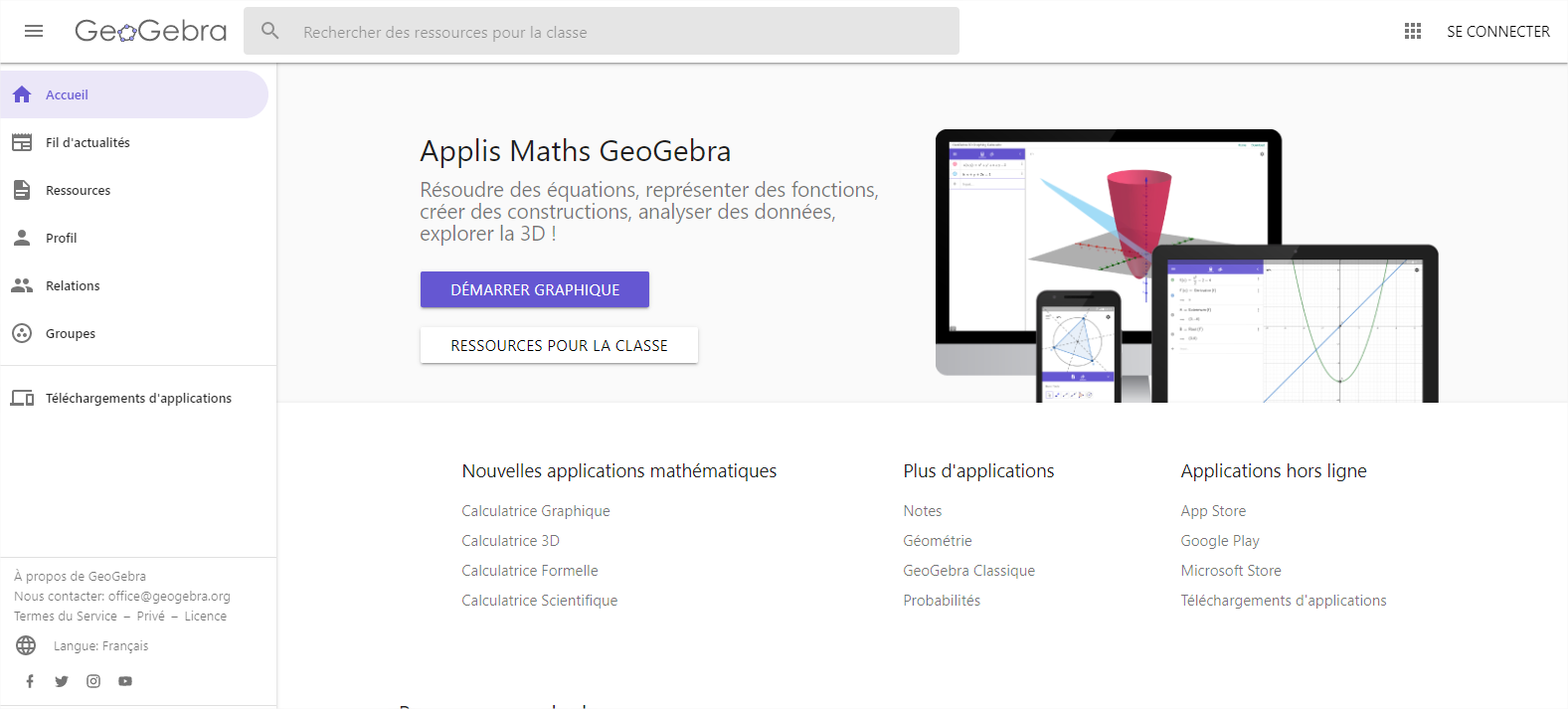 Écrivez ce que vous cherchez dans la barre de recherche de GeoGebra et vous trouverez plusieurs ressources.

Exemples en ST au secondaire
Engrenages
Atome
Force
Poids
Terre
Lune
8
[Speaker Notes: Lien vers GeoGebra :https://www.geogebra.org/
Primaire https://www.geogebra.org/m/nyP7kFv3
Louise Roy https://www.geogebra.org/m/vvqar68y
Sciences physiques https://www.geogebra.org/m/gNUMBIXe
Autre banque https://www.vascak.cz/physicsanimations.php?l=fr]
GearSketch
Place your screenshot here
Application en ligne qui permet de réaliser des systèmes de transmission du mouvement (roue dentée, chaîne ) 
Utilisation simple
Accès au tutoriel en appuyant sur le point d’interrogation
Possible de partager le projet en appuyant sur le nuage et en copiant et partageant le lien dans la barre d’adresse
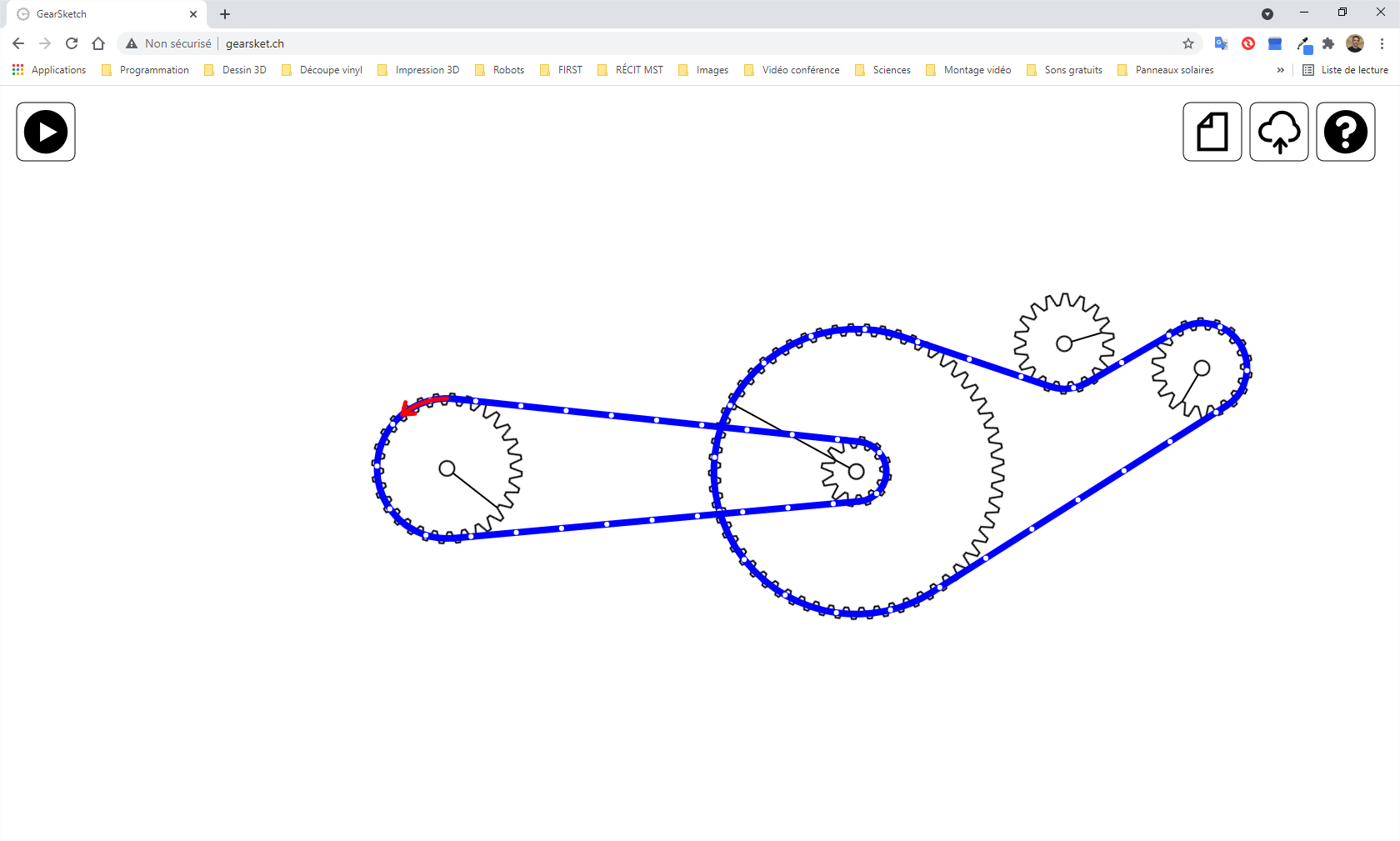 http://www.gearsket.ch/
9
[Speaker Notes: http://www.gearsket.ch/]
Vascak
Site d’animations et de simulations en physique  
Plus de 130 animations ou simulations disponibles
Certaines permettent de réaliser des laboratoires en ligne. 
D’autres permettent de visualiser un phénomène et de manipuler certains paramètres sans prises de mesures possibles.
Il faut chercher pour trouver ce qui convient à votre intention pédagogique.
Place your screenshot here
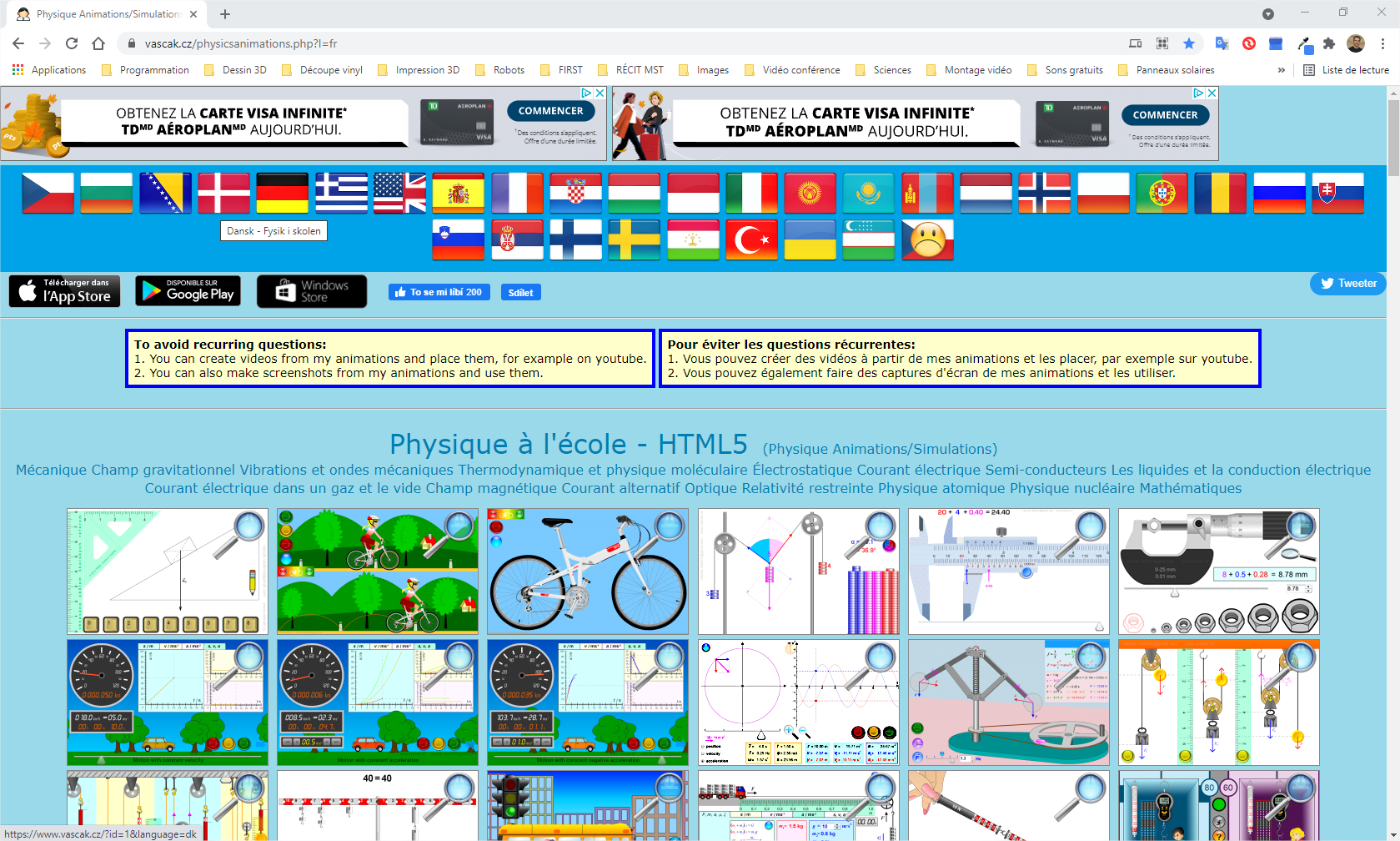 https://www.vascak.cz/physicsanimations.php?l=fr
10
[Speaker Notes: https://www.vascak.cz/physicsanimations.php?l=fr]
Virtual Lab
Chemcollective
Place your screenshot here
Site qui permet la réalisation de laboratoires de chimie en ligne
Des expériences sur divers sujets sont proposées.
L’élève peut choisir son matériel, ses manipulations et ses produits chimiques.
En anglais
Nécessite des explications pour son utilisation
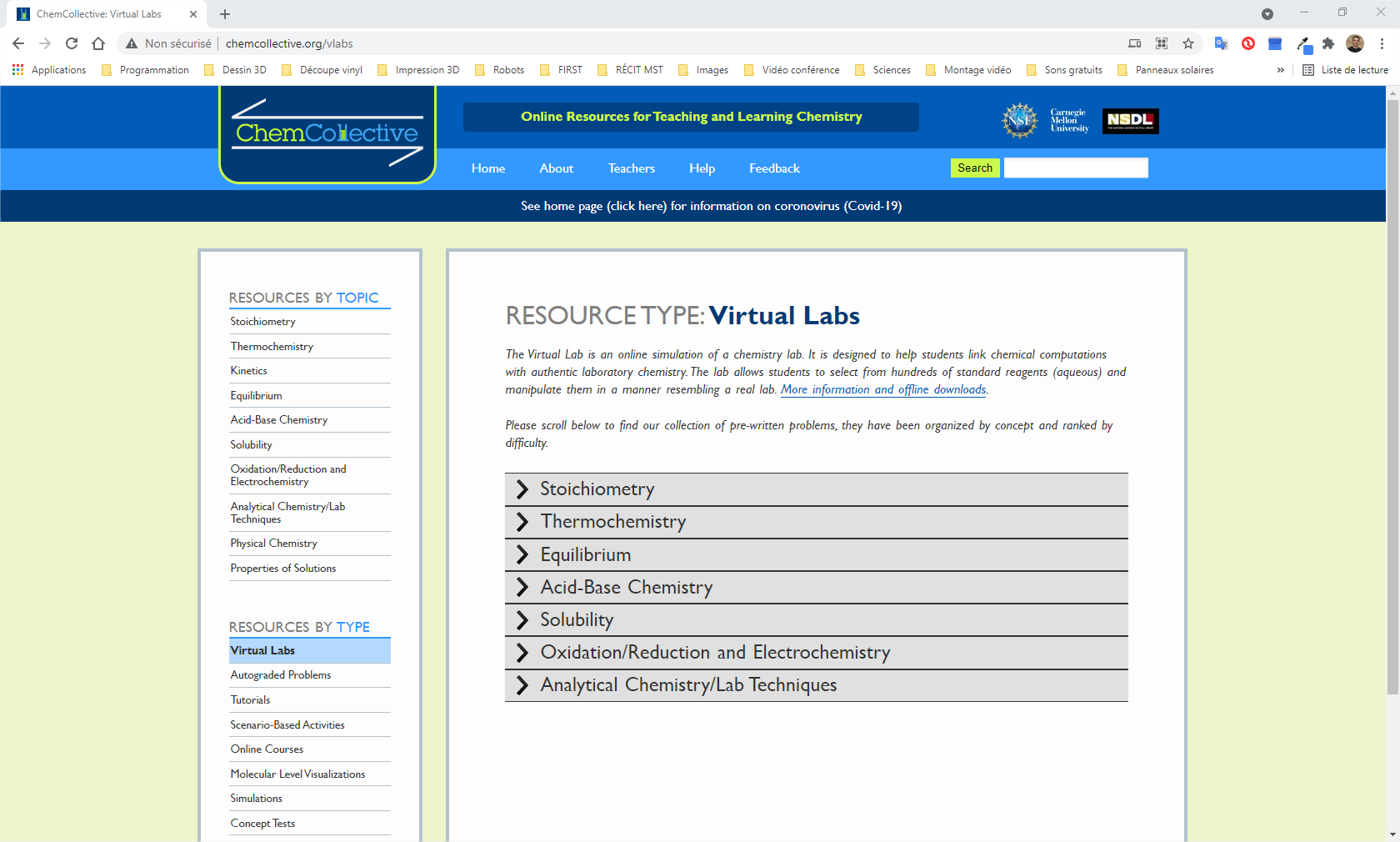 http://chemcollective.org/vlabs
11
[Speaker Notes: http://chemcollective.org/vlabs]
Calorimétrie
Laboratoire de chimie virtuel permettant de faire plusieurs laboratoires sur l‘énergie lors d’une réaction chimique 
En anglais
Laboratoires possibles :
Chaleure molaire de dissolution
Chaleure molaire de neutralisation
Chaleure molaire de réaction
Transfert de chaleur
Place your screenshot here
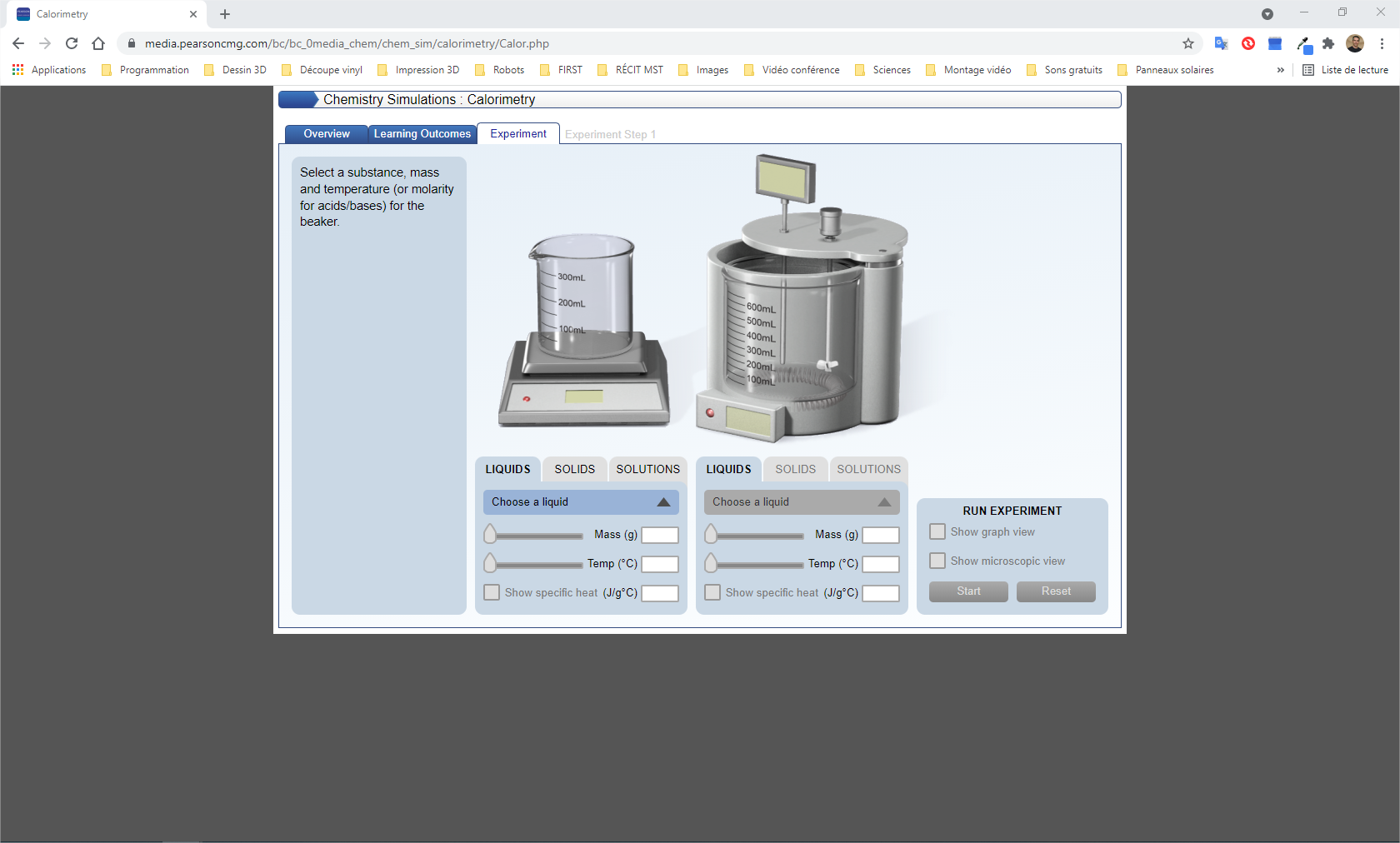 https://media.pearsoncmg.com/bc/bc_0media_chem/chem_sim/calorimetry/Calor.php
12
[Speaker Notes: https://media.pearsoncmg.com/bc/bc_0media_chem/chem_sim/calorimetry/Calor.php]
PRISME (AESTQ)
Place your screenshot here
Site de partage d’activités pédagogiques en science et technologie
Création d’un compte gratuit
Recherche possible par concepts et niveaux
Possibilité de déposer vos activités et de télécharger les activités d’autres membres
La quantité d’activités dépend des membres.
Rendu disponible par l’Association pour l’enseignement de la science et de la technologie au Québec (AESTQ).
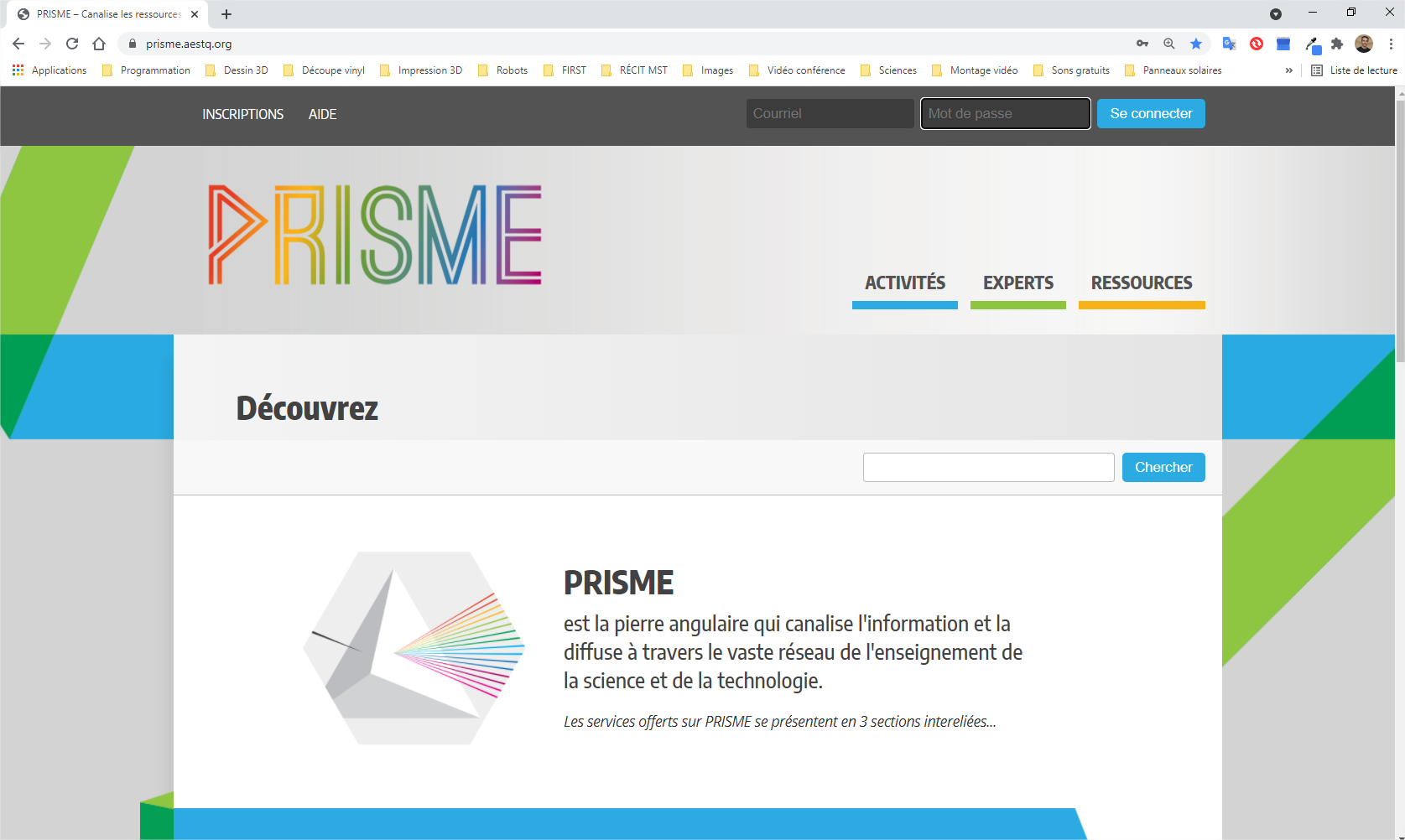 https://prisme.aestq.org/
13
[Speaker Notes: https://prisme.aestq.org/]
Phyphox
Place your screenshot here
Application sur appareil mobile (iPad, iPhone, Androïd ou Chromebook) permettant d’utiliser les capteurs de votre appareil pour faire la saisie de données
Application disponible sur Google Play Store ou App Store
Accès à des expériences déjà conçus ou vous pouvez créer votre propre expérience à partir des capteur disponibles sur votre appareil
Autoformation sur campus RÉCIT disponible pour son appropriation
Autres applications semblables Fizziq et Arduino science journal
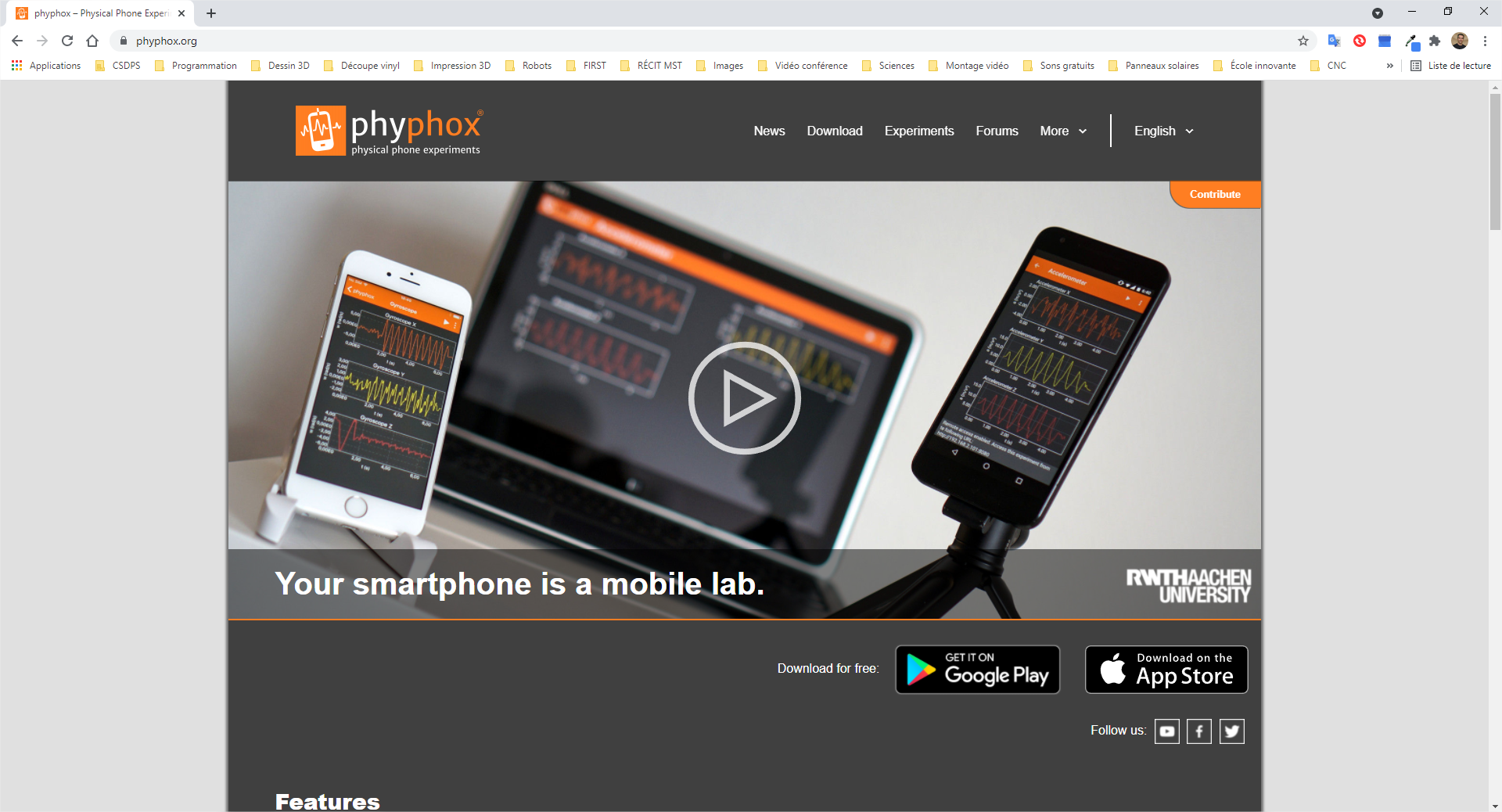 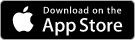 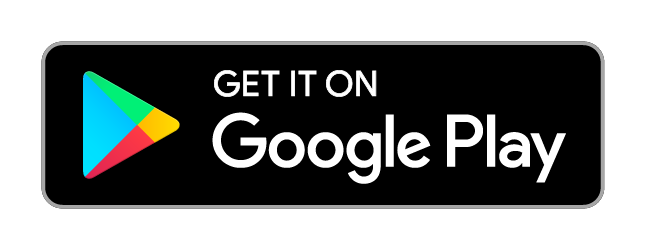 https://phyphox.org/
14
[Speaker Notes: https://phyphox.org/ 
https://www.fizziq.org/
https://www.arduino.cc/education/science-journal]
Chemix.org
Place your screenshot here
Outil en ligne pour la création de schémas de montage en laboratoire
Site en anglais. Il est possible d’utiliser Google traduction pour afficher en français.
Version éducative gratuite avec un peu moins d'options, mais suffisante
Accès à plus de 190 images sur des appareils différents
On peut modifier les propriétés des appareils.
Ajout de texte possible
Montage exportable en images (JPG ou PNG)
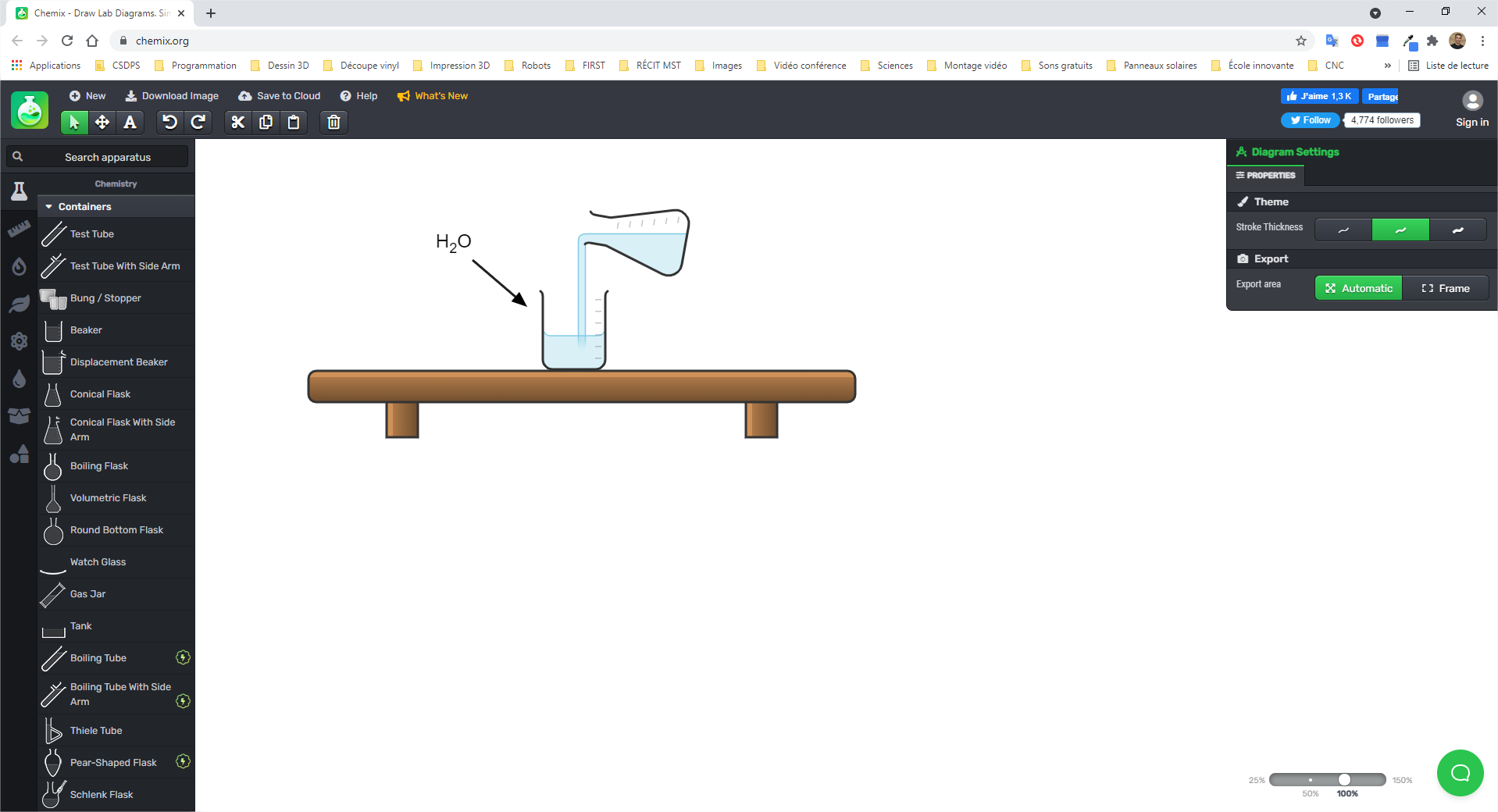 https://chemix.org/
15
[Speaker Notes: https://chemix.org/]
Dissection virtuelle
Grenouille
Place your screenshot here
Site qui permet de faire la dissection virtuelle d’une grenouille
Ce n’est pas une vraie dissection comme en classe, mais un substitut.
Le site est en anglais, mais il est possible d’en faire la traduction avec l’outil Google traduction.
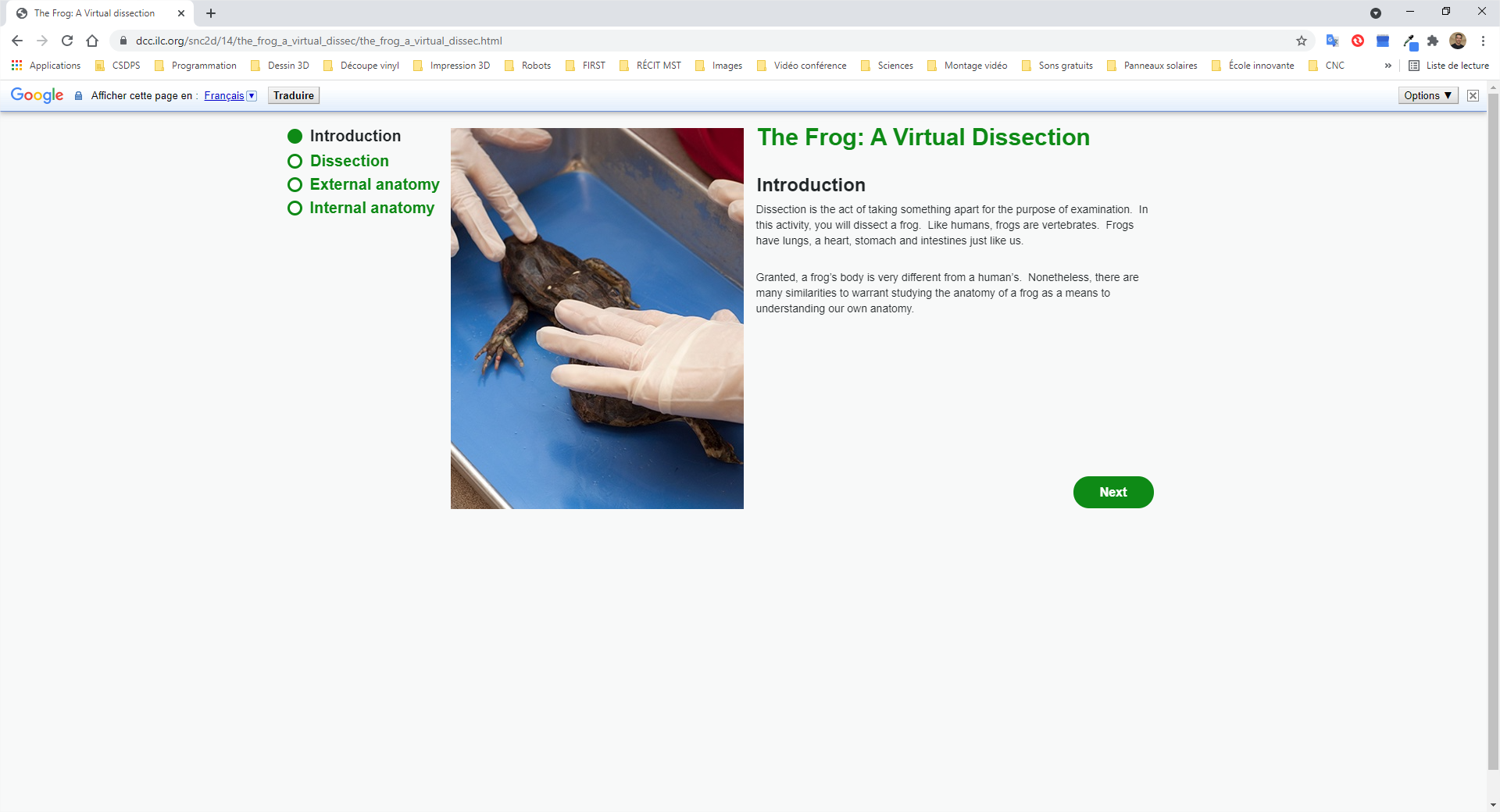 https://dcc.ilc.org/snc2d/14/the_frog_a_virtual_dissec/the_frog_a_virtual_dissec.html
16
[Speaker Notes: https://phyphox.org/]
Virtual microscope
Place your screenshot here
Site qui permet l’observation de roches à divers grossissements
Site en anglais
Il suffit de choisir un échantillon de roche parmi les images et de cliquer sur microscope.  Vous pourrez par la suite sélectionner le grossissement désiré.
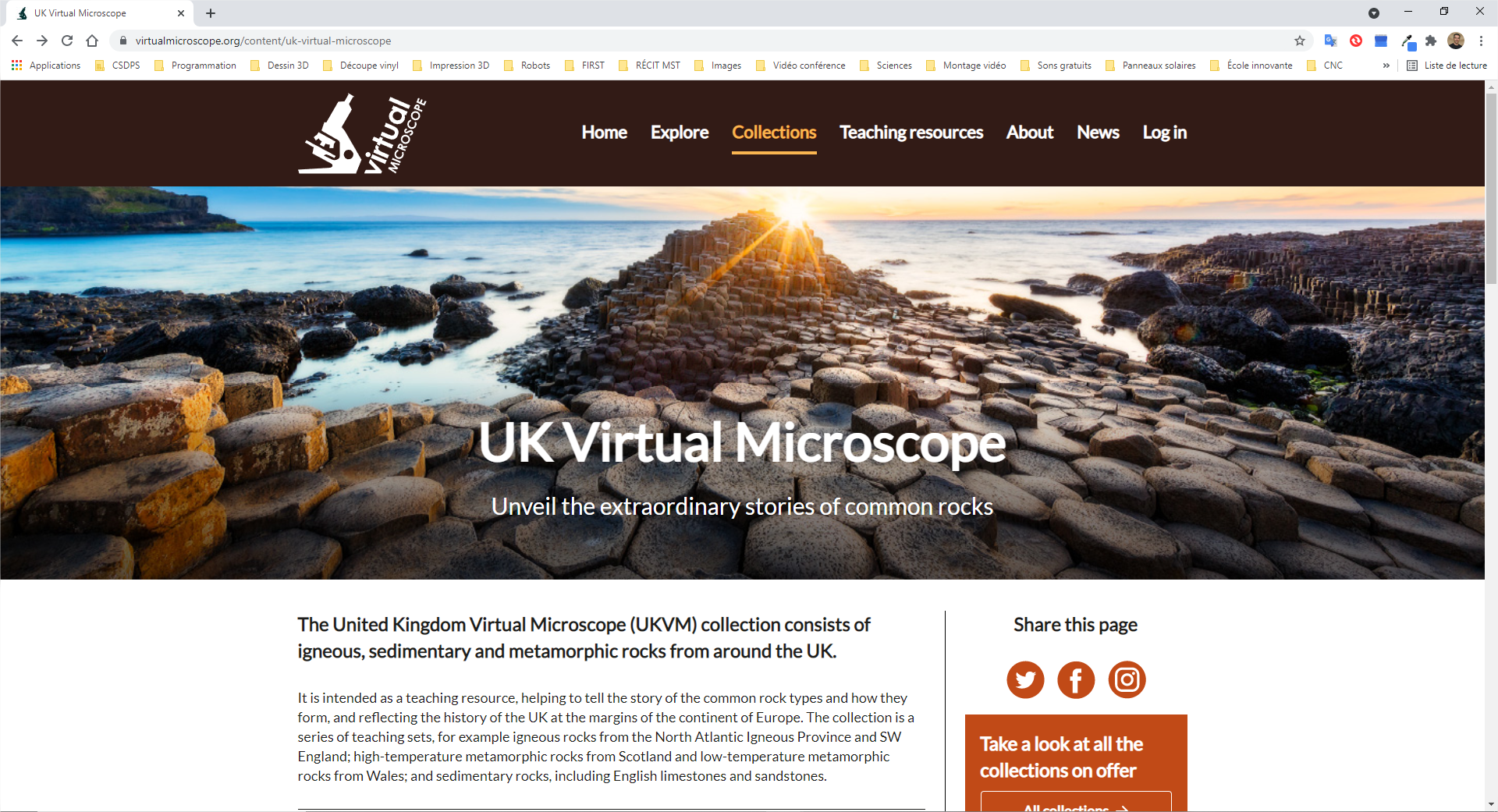 https://www.virtualmicroscope.org/content/uk-virtual-microscope
17
[Speaker Notes: https://chemix.org/]
Obtenez votre 
badge de participation
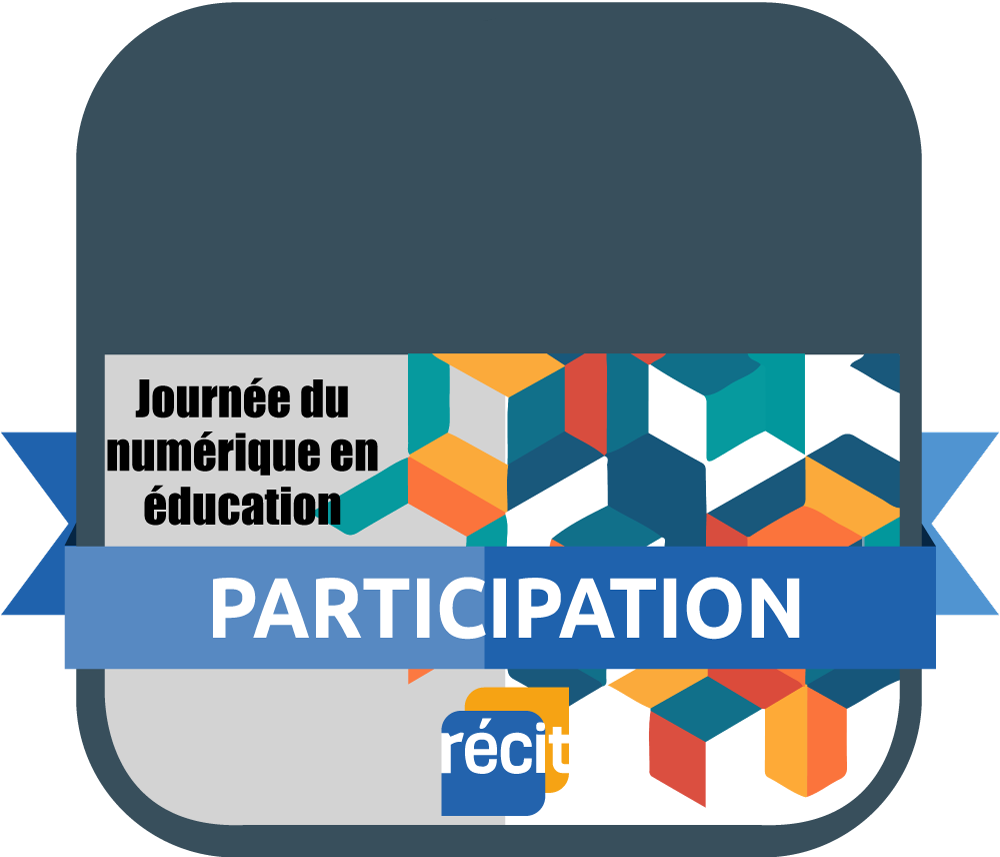 Aller voir dans le clavardage et cliquer sur le lien pour obtenir votre badge.
18
[Speaker Notes: Lien pour obtenir le badge de participation à placer dans le clavardage]
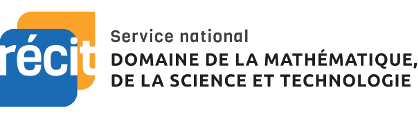 MERCI!
Des questions?
equipe@recitmst.qc.ca 
Page Facebook
Twitter
Chaîne Youtube
Ces formations du RÉCIT sont mises à disposition, sauf exception, selon les termes de la licence Licence Creative Commons Attribution - Pas d’Utilisation Commerciale - Partage dans les Mêmes Conditions 4.0 International.
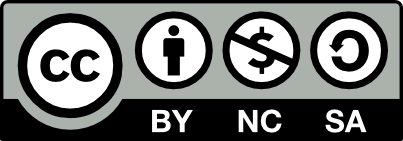